CHEMISTRY
Chapter 12 Kinetics
PowerPoint Image Slideshow
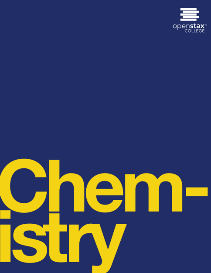 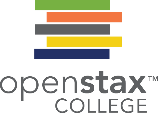 Figure 12.1
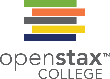 An agama lizard basks in the sun. As its body warms, the chemical reactions of its metabolism speed up.
This OpenStax ancillary resource is © Rice University under a CC-BY 4.0 International license; it may be reproduced or modified but must be attributed to OpenStax, Rice University and any changes must be noted. Any images credited to other sources are similarly available for reproduction, but must be attributed to their sources.
Figure 12.2
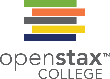 The rate of decomposition of H2O2 in an aqueous solution decreases as the concentration of H2O2 decreases.
This OpenStax ancillary resource is © Rice University under a CC-BY 4.0 International license; it may be reproduced or modified but must be attributed to OpenStax, Rice University and any changes must be noted. Any images credited to other sources are similarly available for reproduction, but must be attributed to their sources.
Figure 12.3
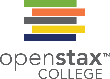 This graph shows a plot of concentration versus time for a 1.000 M solution of H2O2. The rate at any instant is equal to the opposite of the slope of a line tangential to this curve at that time. Tangents are shown at t = 0 h (“initial rate”) and at t = 10 h (“instantaneous rate” at that particular time).
This OpenStax ancillary resource is © Rice University under a CC-BY 4.0 International license; it may be reproduced or modified but must be attributed to OpenStax, Rice University and any changes must be noted. Any images credited to other sources are similarly available for reproduction, but must be attributed to their sources.
Figure 12.4
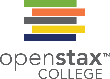 Test strips are commonly used to detect the presence of specific substances in a person’s urine. Many test strips have several pads containing various reagents to permit the detection of multiple substances on a single strip. (credit: Iqbal Osman)
This OpenStax ancillary resource is © Rice University under a CC-BY 4.0 International license; it may be reproduced or modified but must be attributed to OpenStax, Rice University and any changes must be noted. Any images credited to other sources are similarly available for reproduction, but must be attributed to their sources.
Figure 12.5
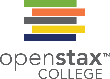 This graph shows the changes in concentrations of the reactants and products during the reaction 2NH3 ⟶ 3N2 + H2. The rates of change of the three concentrations are related by their stoichiometric factors, as shown by the different slopes of the tangents at t = 500 s.
This OpenStax ancillary resource is © Rice University under a CC-BY 4.0 International license; it may be reproduced or modified but must be attributed to OpenStax, Rice University and any changes must be noted. Any images credited to other sources are similarly available for reproduction, but must be attributed to their sources.
Figure 12.6
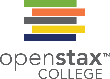 Iron powder reacts rapidly with dilute hydrochloric acid and produces bubbles of hydrogen gas because the powder has a large total surface area: 2Fe(s) + 6HCl(aq) ⟶ 2FeCl3(aq) + 3H2(g).
An iron nail reacts more slowly.
This OpenStax ancillary resource is © Rice University under a CC-BY 4.0 International license; it may be reproduced or modified but must be attributed to OpenStax, Rice University and any changes must be noted. Any images credited to other sources are similarly available for reproduction, but must be attributed to their sources.
Figure 12.7
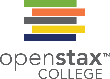 Statues made from carbonate compounds such as limestone and marble typically weather slowly over time due to the actions of water, and thermal expansion and contraction. However, pollutants like sulfur dioxide can accelerate weathering. As the concentration of air pollutants increases, deterioration of limestone occurs more rapidly. (credit: James P Fisher III)
This OpenStax ancillary resource is © Rice University under a CC-BY 4.0 International license; it may be reproduced or modified but must be attributed to OpenStax, Rice University and any changes must be noted. Any images credited to other sources are similarly available for reproduction, but must be attributed to their sources.
Figure 12.8
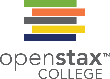 The presence of a catalyst increases the rate of a reaction by lowering its activation energy.
This OpenStax ancillary resource is © Rice University under a CC-BY 4.0 International license; it may be reproduced or modified but must be attributed to OpenStax, Rice University and any changes must be noted. Any images credited to other sources are similarly available for reproduction, but must be attributed to their sources.
Figure 12.9
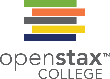 Over the past several years, the atmospheric ozone concentration over Antarctica has decreased during the winter. This map shows the decreased concentration as a purple area. (credit: modification of work by NASA)
This OpenStax ancillary resource is © Rice University under a CC-BY 4.0 International license; it may be reproduced or modified but must be attributed to OpenStax, Rice University and any changes must be noted. Any images credited to other sources are similarly available for reproduction, but must be attributed to their sources.
Figure 12.10
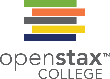 The linear relationship between the ln[H2O2] and time shows that the decomposition of hydrogen peroxide is a first-order reaction.
This OpenStax ancillary resource is © Rice University under a CC-BY 4.0 International license; it may be reproduced or modified but must be attributed to OpenStax, Rice University and any changes must be noted. Any images credited to other sources are similarly available for reproduction, but must be attributed to their sources.
Example 12.7
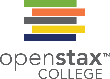 This OpenStax ancillary resource is © Rice University under a CC-BY 4.0 International license; it may be reproduced or modified but must be attributed to OpenStax, Rice University and any changes must be noted. Any images credited to other sources are similarly available for reproduction, but must be attributed to their sources.
Figure 12.11
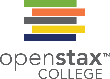 These two graphs show first- and second-order plots for the dimerization of C4H6. Since the first-order plot (left) is not linear, we know that the reaction is not first order. The linear trend in the second-order plot (right) indicates that the reaction follows second-order kinetics.
This OpenStax ancillary resource is © Rice University under a CC-BY 4.0 International license; it may be reproduced or modified but must be attributed to OpenStax, Rice University and any changes must be noted. Any images credited to other sources are similarly available for reproduction, but must be attributed to their sources.
Example 12.9
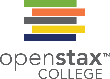 This OpenStax ancillary resource is © Rice University under a CC-BY 4.0 International license; it may be reproduced or modified but must be attributed to OpenStax, Rice University and any changes must be noted. Any images credited to other sources are similarly available for reproduction, but must be attributed to their sources.
Figure 12.12
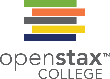 The decomposition of NH3 on a tungsten (W) surface is a zero-order reaction, whereas on a quartz (SiO2) surface, the reaction is first order.
This OpenStax ancillary resource is © Rice University under a CC-BY 4.0 International license; it may be reproduced or modified but must be attributed to OpenStax, Rice University and any changes must be noted. Any images credited to other sources are similarly available for reproduction, but must be attributed to their sources.
Figure 12.13
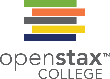 The decomposition of H2O2 (2H2O2 ⟶ 2H2O + O2) at 40 °C is illustrated. The intensity of the color symbolizes the concentration of H2O2 at the indicated times; H2O2 is actually colorless.
This OpenStax ancillary resource is © Rice University under a CC-BY 4.0 International license; it may be reproduced or modified but must be attributed to OpenStax, Rice University and any changes must be noted. Any images credited to other sources are similarly available for reproduction, but must be attributed to their sources.
Figure 12.14
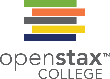 Illustrated are two collisions that might take place between carbon monoxide and oxygen molecules. The orientation of the colliding molecules partially determines whether a reaction between the two molecules will occur.
This OpenStax ancillary resource is © Rice University under a CC-BY 4.0 International license; it may be reproduced or modified but must be attributed to OpenStax, Rice University and any changes must be noted. Any images credited to other sources are similarly available for reproduction, but must be attributed to their sources.
Figure 12.15
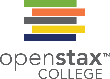 Possible transition states (activated complexes) for carbon monoxide reacting with oxygen to form carbon dioxide. Solid lines represent covalent bonds, while dotted lines represent unstable orbital overlaps that may, or may not, become covalent bonds as product is formed. In the first two examples in this figure, the O=O double bond is not impacted; therefore, carbon dioxide cannot form. The third proposed transition state will result in the formation of carbon dioxide if the third “extra” oxygen atom separates from the rest of the molecule.
This OpenStax ancillary resource is © Rice University under a CC-BY 4.0 International license; it may be reproduced or modified but must be attributed to OpenStax, Rice University and any changes must be noted. Any images credited to other sources are similarly available for reproduction, but must be attributed to their sources.
Figure 12.16
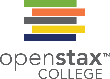 This graph shows the potential energy relationships for the reaction A + B ⟶ C + D. The dashed portion of the curve represents the energy of the system with a molecule of A and a molecule of B present, and the solid portion the energy of the system with a molecule of C and a molecule of D present. The activation energy for the forward reaction is represented by Ea. The activation energy for the reverse reaction is greater than that for the forward reaction by an amount equal to ΔH. The curve’s peak is represented the transition state.
This OpenStax ancillary resource is © Rice University under a CC-BY 4.0 International license; it may be reproduced or modified but must be attributed to OpenStax, Rice University and any changes must be noted. Any images credited to other sources are similarly available for reproduction, but must be attributed to their sources.
Figure 12.17
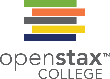 As the activation energy of a reaction decreases, the number of molecules with at least this much energy increases, as shown by the shaded areas.
At a higher temperature, T2, more molecules have kinetic energies greater than Ea, as shown by the yellow shaded area.
This OpenStax ancillary resource is © Rice University under a CC-BY 4.0 International license; it may be reproduced or modified but must be attributed to OpenStax, Rice University and any changes must be noted. Any images credited to other sources are similarly available for reproduction, but must be attributed to their sources.
Figure 12.18
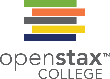 This graph shows the linear relationship between ln k and 1/T for the reaction 2HI ⟶ H2 + I2 according to the Arrhenius equation.
This OpenStax ancillary resource is © Rice University under a CC-BY 4.0 International license; it may be reproduced or modified but must be attributed to OpenStax, Rice University and any changes must be noted. Any images credited to other sources are similarly available for reproduction, but must be attributed to their sources.
UNFIGURE 12.1
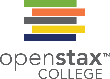 This OpenStax ancillary resource is © Rice University under a CC-BY 4.0 International license; it may be reproduced or modified but must be attributed to OpenStax, Rice University and any changes must be noted. Any images credited to other sources are similarly available for reproduction, but must be attributed to their sources.
UNFIGURE 12.2
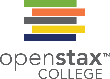 This OpenStax ancillary resource is © Rice University under a CC-BY 4.0 International license; it may be reproduced or modified but must be attributed to OpenStax, Rice University and any changes must be noted. Any images credited to other sources are similarly available for reproduction, but must be attributed to their sources.
Figure 12.19
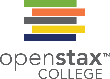 The probable mechanism for the dissociation of two HI molecules to produce one molecule of H2 and one molecule of I2.
This OpenStax ancillary resource is © Rice University under a CC-BY 4.0 International license; it may be reproduced or modified but must be attributed to OpenStax, Rice University and any changes must be noted. Any images credited to other sources are similarly available for reproduction, but must be attributed to their sources.
Figure 12.20
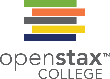 A cattle chute is a nonchemical example of a rate-determining step. Cattle can only be moved from one holding pen to another as quickly as one animal can make its way through the chute. (credit: Loren Kerns)
This OpenStax ancillary resource is © Rice University under a CC-BY 4.0 International license; it may be reproduced or modified but must be attributed to OpenStax, Rice University and any changes must be noted. Any images credited to other sources are similarly available for reproduction, but must be attributed to their sources.
Figure 12.21
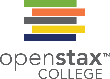 This graph compares the reaction coordinates for catalyzed and uncatalyzed alkene hydrogenation.
This OpenStax ancillary resource is © Rice University under a CC-BY 4.0 International license; it may be reproduced or modified but must be attributed to OpenStax, Rice University and any changes must be noted. Any images credited to other sources are similarly available for reproduction, but must be attributed to their sources.
Figure 12.22
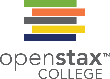 This potential energy diagram shows the effect of a catalyst on the activation energy. The catalyst provides a different reaction path with a lower activation energy. As shown, the catalyzed pathway involves a two-step mechanism (note the presence of two transition states) and an intermediate species (represented by the valley between the two transitions states).
This OpenStax ancillary resource is © Rice University under a CC-BY 4.0 International license; it may be reproduced or modified but must be attributed to OpenStax, Rice University and any changes must be noted. Any images credited to other sources are similarly available for reproduction, but must be attributed to their sources.
Example 12.13.1
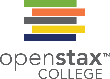 This OpenStax ancillary resource is © Rice University under a CC-BY 4.0 International license; it may be reproduced or modified but must be attributed to OpenStax, Rice University and any changes must be noted. Any images credited to other sources are similarly available for reproduction, but must be attributed to their sources.
Example 12.13.2
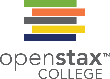 This OpenStax ancillary resource is © Rice University under a CC-BY 4.0 International license; it may be reproduced or modified but must be attributed to OpenStax, Rice University and any changes must be noted. Any images credited to other sources are similarly available for reproduction, but must be attributed to their sources.
Figure 12.23
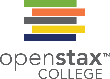 (a) Mexican chemist Mario Molina (1943 –) shared the Nobel Prize in Chemistry in 1995 for his research on (b) the Antarctic ozone hole. (credit a: courtesy of Mario Molina; credit b: modification of work by NASA)
This OpenStax ancillary resource is © Rice University under a CC-BY 4.0 International license; it may be reproduced or modified but must be attributed to OpenStax, Rice University and any changes must be noted. Any images credited to other sources are similarly available for reproduction, but must be attributed to their sources.
Figure 12.24
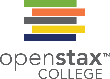 Glucose-6-phosphate dehydrogenase is a rate-limiting enzyme for the metabolic pathway that supplies NADPH to cells.
This OpenStax ancillary resource is © Rice University under a CC-BY 4.0 International license; it may be reproduced or modified but must be attributed to OpenStax, Rice University and any changes must be noted. Any images credited to other sources are similarly available for reproduction, but must be attributed to their sources.
Figure 12.25
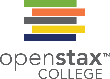 In the mechanism for the pentose phosphate pathway, G6PD catalyzes the reaction that regulates NAPDH, a co-enzyme that regulates glutathione, an antioxidant that protects red blood cells and other cells from oxidative damage.
This OpenStax ancillary resource is © Rice University under a CC-BY 4.0 International license; it may be reproduced or modified but must be attributed to OpenStax, Rice University and any changes must be noted. Any images credited to other sources are similarly available for reproduction, but must be attributed to their sources.
Figure 12.26
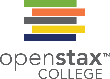 There are four steps in the catalysis of the reaction C2H4 + H2 ⟶ C2H6 by nickel. 
Hydrogen is adsorbed on the surface, breaking the H–H bonds and forming Ni–H bonds.
Ethylene is adsorbed on the surface, breaking the π-bond and forming Ni–C bonds.
Atoms diffuse across the surface and form new C–H bonds when they collide.
C2H6 molecules escape from the nickel surface, since they are not strongly attracted to nickel.
This OpenStax ancillary resource is © Rice University under a CC-BY 4.0 International license; it may be reproduced or modified but must be attributed to OpenStax, Rice University and any changes must be noted. Any images credited to other sources are similarly available for reproduction, but must be attributed to their sources.
Figure 12.27
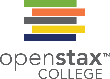 A catalytic converter allows for the combustion of all carbon-containing compounds to carbon dioxide, while at the same time reducing the output of nitrogen oxide and other pollutants in emissions from gasoline-burning engines.
This OpenStax ancillary resource is © Rice University under a CC-BY 4.0 International license; it may be reproduced or modified but must be attributed to OpenStax, Rice University and any changes must be noted. Any images credited to other sources are similarly available for reproduction, but must be attributed to their sources.
Figure 12.28
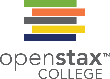 According to the lock-and-key model, the shape of an enzyme’s active site is a perfect fit for the substrate.
According to the induced fit model, the active site is somewhat flexible, and can change shape in order to bond with the substrate.
This OpenStax ancillary resource is © Rice University under a CC-BY 4.0 International license; it may be reproduced or modified but must be attributed to OpenStax, Rice University and any changes must be noted. Any images credited to other sources are similarly available for reproduction, but must be attributed to their sources.
Exercise 45
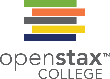 This OpenStax ancillary resource is © Rice University under a CC-BY 4.0 International license; it may be reproduced or modified but must be attributed to OpenStax, Rice University and any changes must be noted. Any images credited to other sources are similarly available for reproduction, but must be attributed to their sources.
Exercise 50
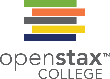 This OpenStax ancillary resource is © Rice University under a CC-BY 4.0 International license; it may be reproduced or modified but must be attributed to OpenStax, Rice University and any changes must be noted. Any images credited to other sources are similarly available for reproduction, but must be attributed to their sources.
Exercise 80a
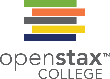 This OpenStax ancillary resource is © Rice University under a CC-BY 4.0 International license; it may be reproduced or modified but must be attributed to OpenStax, Rice University and any changes must be noted. Any images credited to other sources are similarly available for reproduction, but must be attributed to their sources.
Exercise 80B
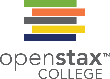 This OpenStax ancillary resource is © Rice University under a CC-BY 4.0 International license; it may be reproduced or modified but must be attributed to OpenStax, Rice University and any changes must be noted. Any images credited to other sources are similarly available for reproduction, but must be attributed to their sources.
Exercise 81a
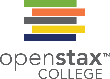 This OpenStax ancillary resource is © Rice University under a CC-BY 4.0 International license; it may be reproduced or modified but must be attributed to OpenStax, Rice University and any changes must be noted. Any images credited to other sources are similarly available for reproduction, but must be attributed to their sources.
Exercise 81B
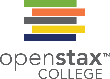 This OpenStax ancillary resource is © Rice University under a CC-BY 4.0 International license; it may be reproduced or modified but must be attributed to OpenStax, Rice University and any changes must be noted. Any images credited to other sources are similarly available for reproduction, but must be attributed to their sources.
Exercise 82a
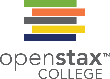 This OpenStax ancillary resource is © Rice University under a CC-BY 4.0 International license; it may be reproduced or modified but must be attributed to OpenStax, Rice University and any changes must be noted. Any images credited to other sources are similarly available for reproduction, but must be attributed to their sources.
Exercise 82B
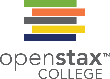 This OpenStax ancillary resource is © Rice University under a CC-BY 4.0 International license; it may be reproduced or modified but must be attributed to OpenStax, Rice University and any changes must be noted. Any images credited to other sources are similarly available for reproduction, but must be attributed to their sources.
Exercise 83a
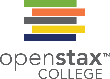 This OpenStax ancillary resource is © Rice University under a CC-BY 4.0 International license; it may be reproduced or modified but must be attributed to OpenStax, Rice University and any changes must be noted. Any images credited to other sources are similarly available for reproduction, but must be attributed to their sources.
Exercise 83B
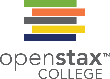 This OpenStax ancillary resource is © Rice University under a CC-BY 4.0 International license; it may be reproduced or modified but must be attributed to OpenStax, Rice University and any changes must be noted. Any images credited to other sources are similarly available for reproduction, but must be attributed to their sources.